7月13日版
キッチンカー出店予定表
（タコス・サータアンダギー 他）
・ 　９日（日） ＨＡＩＳＡＩ
（ﾁｬｰﾊﾝ・クレープ 他）
・ 　１１日（火） ゆずの木
７月
（ﾁｬｰﾊﾝ・クレープ 他）
・  １8日（火） ゆずの木
（和スイーツ・抹茶ラテ 他）
・  １9日（水） お茶カフェ 大川園
（焼豚丼・バナナスムージー 他）
・ 20日（木） AND RIVER
（大阪風いか焼・クレープ 他）
・ 25日（火） cafe cumicumi
（ﾁｬｰﾊﾝ・クレープ 他）
・ 27日（木） ゆずの木
・ 29日（土） sweetscafe Mico
（クレープ 他）
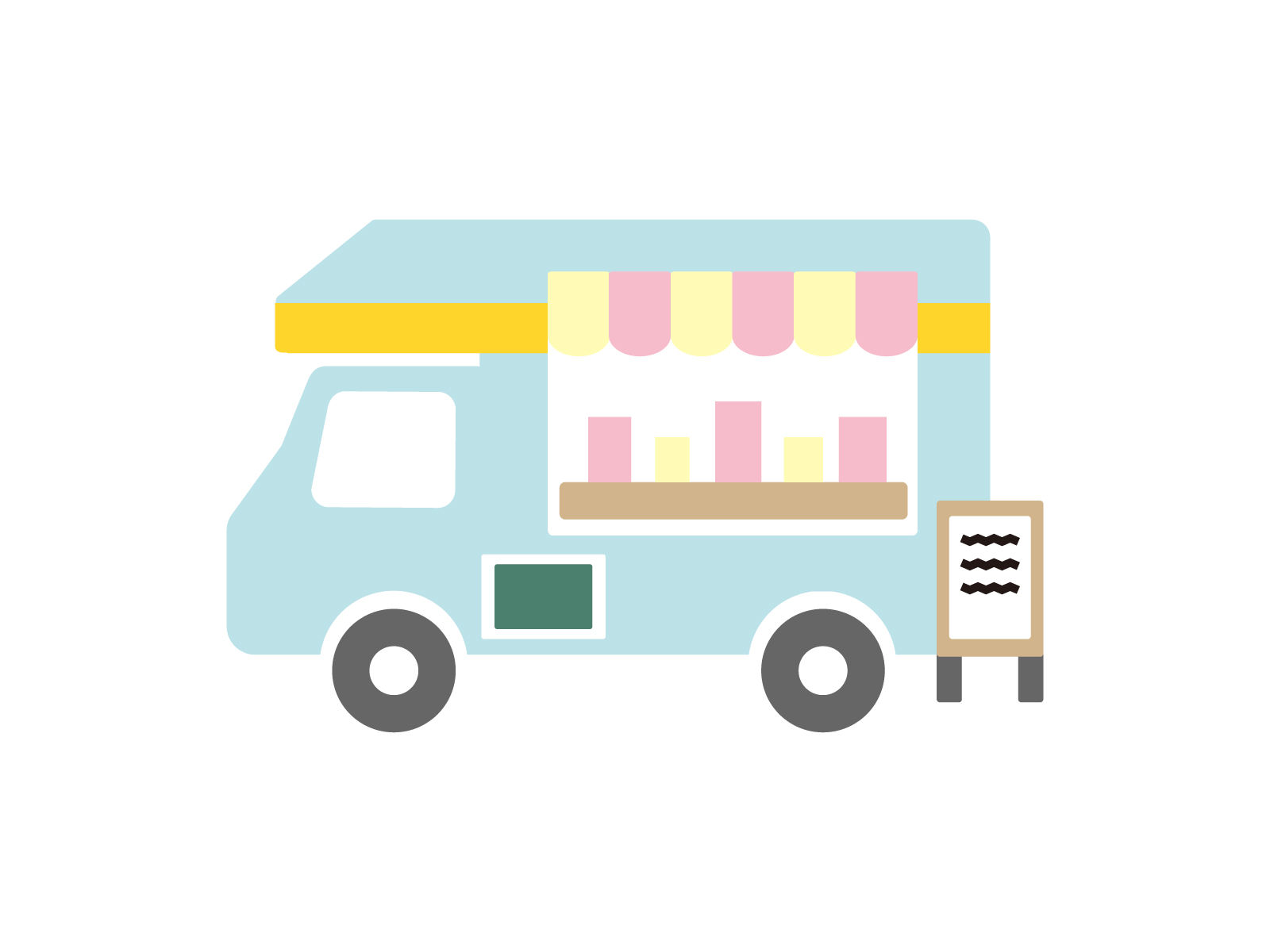 東洋自動車教習所